Lecture 36: Python – Data Structures and Functional Programming
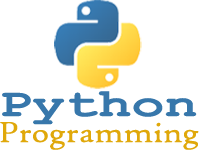 Topics:
Lists, Stacks, Queues
Tuples and Sequences
Sets and Dictionaries
Looping Revisited
List Comprehension
Functional Programming
Resources:
Python.org: Data Structures
TutorialsPoint: Data Structures
BogotoBogo: Map, Reduce, FilterTutorialsPoint: Tutorial
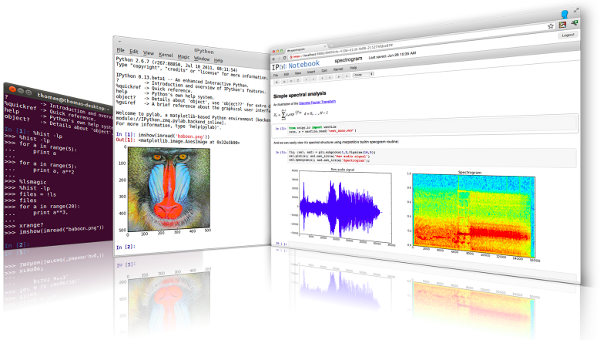 Summary
Lists, Stacks, Queues, Tuples, Sets, Dictionaries: Python has a rich inventory of data structures that make programming much easier and faster.
Looping Revisited: We can loop over data structures in an abstract way, or explicitly by index or key.
List Comprehension: a functional programming tool that allows efficient implementation of iterative operations (e.g., iterating over a list and computing some function for each element)
Functional Programming: a programming paradigm where programs are constructed by applying and composing functions.
Programming Paradigms
Imperative


Object Oriented 


Declarative


Functional
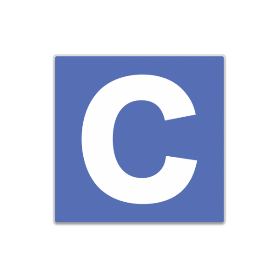 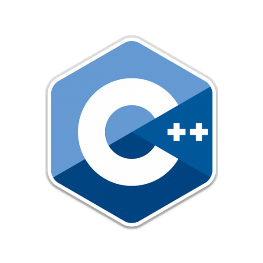 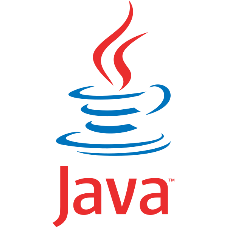 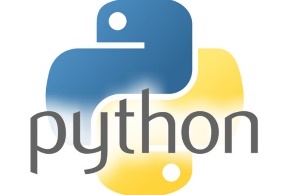 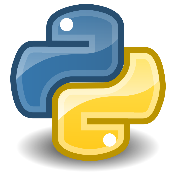 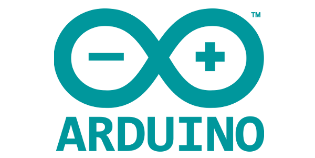 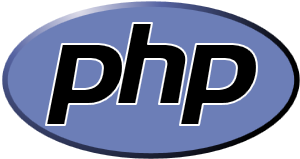 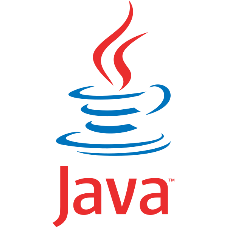 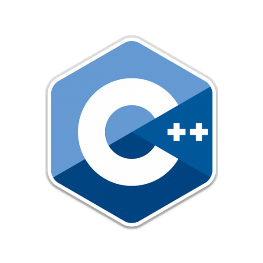 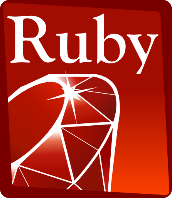 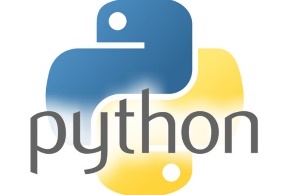 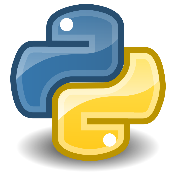 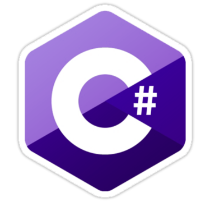 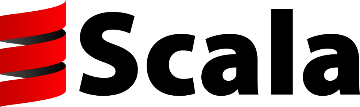 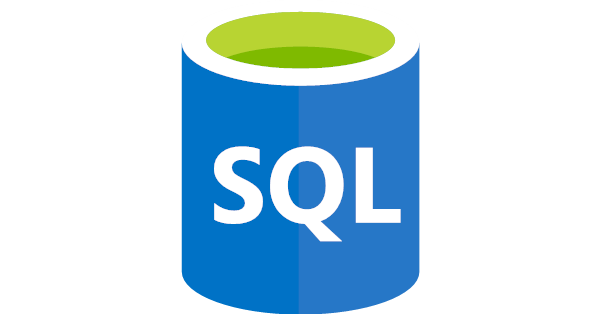 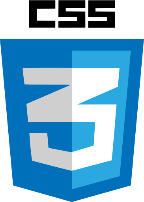 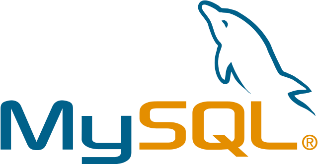 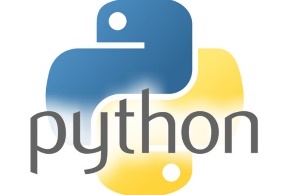 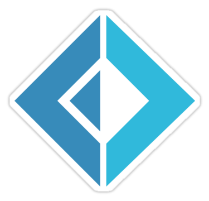 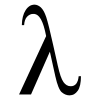 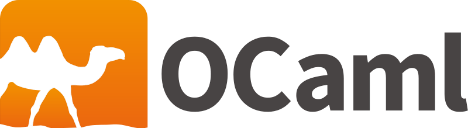 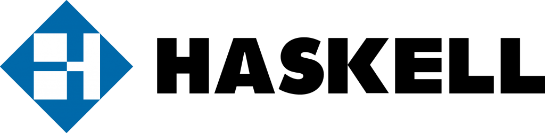 Scheme
F#
Why Should I Use Functional Programming?
Fewer Bugs
Code Simpler/More Maintainable Code 
No Side Effects
Easy to Parallelize & Scale 
Mathematically Provable
Its been around a while
Functional Core Concepts
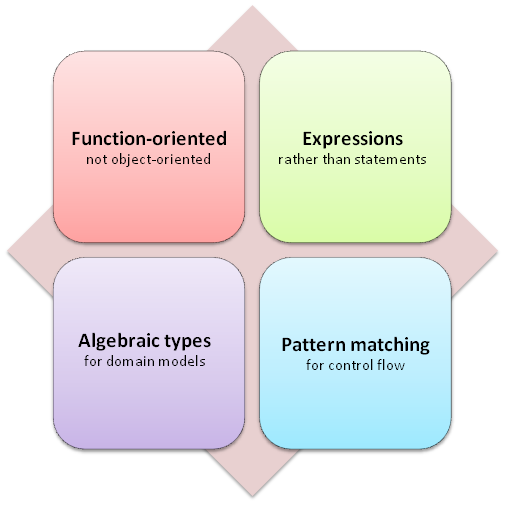 Terms to Know
Immutable Data
First Class Functions
Tail Call Optimization
Mapping
Reducing
Pipelining
Recursion
Currying
Higher Order Functions
Lazy Evaluation
Monad: “A Monad is just a monoid in the category of endofunctors, what’s the problem?
Functional Programming
a = 0
b = 2
sum = 0
def add(): 
    global sum
    sum = a + b
def add(a, b): 
    return a + b
No Side Effects
Side Effects
[Speaker Notes: Example of imperative programming having side effects]
Higher Order Functions
What’s the difference between these?
x = np.random.rand(10,)
for i in range(len(x)):
        y[i] = x[i] * 5
x = np.random.rand(10,)
y = map(lambda v : v * 5, 
	filter(lambda u : u % 2, x))
Imperative
Functional
[Speaker Notes: The map function takes as an input a functions, 
The Lamda function is inlined called x]
Higher Order Functions
x = np.random.rand(10,)
for i in range(len(x)):
        if(x[i] % 2):
	y[i] = x[i] * 5
        else:
	y[i] = x[i]
x = np.random.rand(10,)
y = map(lambda v : v * 5, 
	filter(lambda u : u % 2, x))
Functional
Imperative
[Speaker Notes: The map function takes as an input a functions, 
The Lamda function is inlined called x]
Higher Order Functions
x = np.random.rand(10,)
for i in range(len(x)):
        if(x[i] % 2):
	y[i] = x[i] * 5
        else:
	y[i] = x[i]
x = np.random.rand(10,)
y = map(lambda v : v * 5, 
	filter(lambda u : u % 2, x))
Functional
Imperative
[Speaker Notes: The map function takes as an input a functions, 
The Lamda function is inlined called x]
Higher Order Functions
import functools

x = [0, 1, 2, 3, 4]
ans = functools.reduce(lambda a, b: a + b, x)
x = [0, 1, 2, 3, 4]
sum(x)
Functional Python 3.5
Imperative
x = [0, 1, 2, 3, 4]
ans = reduce(lambda a, b: a + b, x)
Functional Python 2.5
[Speaker Notes: The map function takes as an input a functions, 
The Lamda function is inlined called x]
Tail Call Recursion
def factorial(n):
    if n==0 :
        return 1
    else :
        return n * factorial(n-1)
def factorial(n, r=1) :
    if n <= 1 :
        return r
    else :
        return factorial(n-1, n*r)
Optimized Tail Recursive
Tail Recursive
[Speaker Notes: Both implementations have an O(n) runtime
Tail Recursive will fail on factorial(999) because of RuntimeError: Maximum recursion depth exceeded
Optimized Tail recursive is essentially forced in Functional Languages like F#]
Partial Functions
Consider a function f(a, b, c); 
Maybe you want a function g(b, c) that’s equivalent to f(1, b, c);
This is called “partial function application”.
import functools

def log(message, subsystem):
    """Write the contents of 'message' to the specified subsystem."""
    print('%s: %s' % (subsystem, message))
    ...

server_log = functools.partial(log, subsystem='server')
server_log('Unable to open socket')
What’s Next?
Functional Basics with F#
F# Syntax Cheat Sheets
http://dungpa.github.io/fsharp-cheatsheet/
http://www.samskivert.com/code/fsharp/fsharp-cheat-sheet.pdf
https://msdn.microsoft.com/en-us/library/dd233181.aspx
http://en.wikibooks.org/wiki/F_Sharp_Programming
History of F#
F#
OCaml
C#/.NET
Similar core language
Similar object model
16
Imperative vs. Functional
C#
F#
Imperative                                             Functional
What does “functional” even mean?
Preferring immutability
Avoid state changes, side effects, and mutable data as much as possible. 
Using data in  data out transformations
Try modeling your problem as a mapping of inputs to outputs. 
Everything is an expression! Too much |> ignore is often an anti-pattern
Treating functions as the unit of work, not objects
Looking at problems recursively 
Think of ways to model a problem as successively smaller chunks of the same problem
[Speaker Notes: Immutable by default. 

Recursion is easier when you think about inputs and outputs. 
Treating functions as the unit of work is easier without state. 

These all work together.]
Functional basics – Immutability
let x = 1
let mutable x = 1
x<-2
var x = 1;
x++
let y = x+1
Declarative Style
Declarative
var vipCustomers = new List<Customer>();
foreach (var customer in customers)
{
    if (customer.IsVip)
        vipCustomers.Add(customer);
}
Imperative
var vipCustomers = customers.Where(c => c.IsVip);
Functions
Add(x, y)
{
    var z = x + y;
    return z;
}
int Add(int x, int y)
{
    var z = x + y;
    return z;
}
int Add(int x, int y)
{
    var z = x + y;
    return z;
}
Add(x, y)
{
    var z = x + y;
    return z;
}
add(x, y)
{
    var z = x + y;
    return z;
}
add(x, y)
{
    var z = x + y;
    return z;
}
add x y
{
    var z = x + y;
    return z;
}
let add x y =
{
    var z = x + y;
    return z;
}
let add x y =
{
    var z = x + y;
    return z;
}
let add x y =

    var z = x + y;
    return z;
let add x y =

    var z = x + y;
    return z;
let add x y =

    var z = x + y
    return z
let add x y =

    var z = x + y
    return z
let add x y =

    let z = x + y
    return z
let add x y =

    let z = x + y
    return z
let add x y =
    
    let z = x + y
    z
let add x y =
    let z = x + y
    z
let add x y =
    let z = x + y
    z
let add x y =
    x + y
let add x y = x + y
int Add(int x, int y)
{
    var z = x + y;
    return z;
}
int Add(int x, int y)
{
    var z = x + y;
    return z;
}
let and equals
let instead of var
int Add(int x, int y)
{
    return x + y;
}
camel case
no parens and commas
no curly braces
no types
no return
no semi colons
Func<int,int,int>
int -> int -> int
In
In
Out
Out
Pipeline Operator
let filter (condition: int -> bool) (items: int list) = // …
let filteredNumbers = filter (fun n -> n > 1) numbers
let filteredNumbers = numbers |> filter (fun n -> n > 1)
let filteredNumbers = numbers 
                                   |> filter (fun n -> n > 1)
                                   |> filter (fun n -> n < 3)
Currying
//normal version
let addTwoParameters x y = 
   x + y

//explicitly curried version
let addTwoParameters x  =      // only one parameter!
   let subFunction y = 
      x + y                    // new function with one param
   subFunction                 // return the subfunction

// now use it step by step 
let x = 6
let y = 99
let intermediateFn = addTwoParameters x  // return fn with 
                                         // x "baked in"
let result  = intermediateFn y 

// normal version
let result  = addTwoParameters x y
val printTwoParameters : int -> (int -> unit)
Partial Application
let sum a b = a + b
Returns int = 3
Returns int = 4
Returns int -> int
Returns int = 3
Returns int -> int
let result = sum 1 2
let result = sum 1
let result = addOne 2
let result = addOne 3
let addOne = sum 1
Composition
let addOne a = a + 1
Returns int = 4
let addTwo a = a + 2
let addThree = addOne >> addTwo
let result = addThree 1
Functional basics: Higher-order functions
[1..10]   |> List.filter (fun x -> x % 2 = 0)   |> List.map (fun x -> x + 3)   |> List.sum
let sumEvensPlusThree =     Array.filter (fun x -> x % 2 = 0)    >> Array.map (fun x -> x + 3)    >> Array.sumsumEvensPlusThree [|1..10|]
[|1.0;2.;3.;4.;5.;6.;7.;8.;9.;10.|]   |> Array.filter (fun x -> x % 2. = 0.)   |> Array.map (fun x -> x + 3.)   |> Array.sum
[|1..10|] |> sumEvensPlusThree
let plus_3 x = x + 3let list_plus_3 = List.map plus_3 let filtered = List.filter (fun x -> x % 2 = 0)[1..10]  |> filtered   |> list_plus_3  |> List.sum
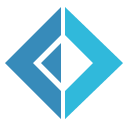 [Speaker Notes: List & Array can use Seq.  Pipelining & composition are similar. 

Data in – data out transformations. 
Think about inputs and outputs of functions  like our microservices. 

Higher-order functions. These all are examples. Think about passing functions around instead of objects. 

(SHOW CODE) 


Add >> mult == mult(add(x))  create new slide.]
Work with Higher Order Functions
What is the sum of the numbers 1 to 100, each squared?
What about the sum of just the even numbers?
Write a function that takes any list of floats and a function as an input.
Add 10.25 to each element
Divide each element by 4
Finally act on the list with the function you sent in.
[Speaker Notes: Change last functions from (int -> int) 

value
|>  Int -> string 
|> String -> bool]
Higher-order functions: Answer
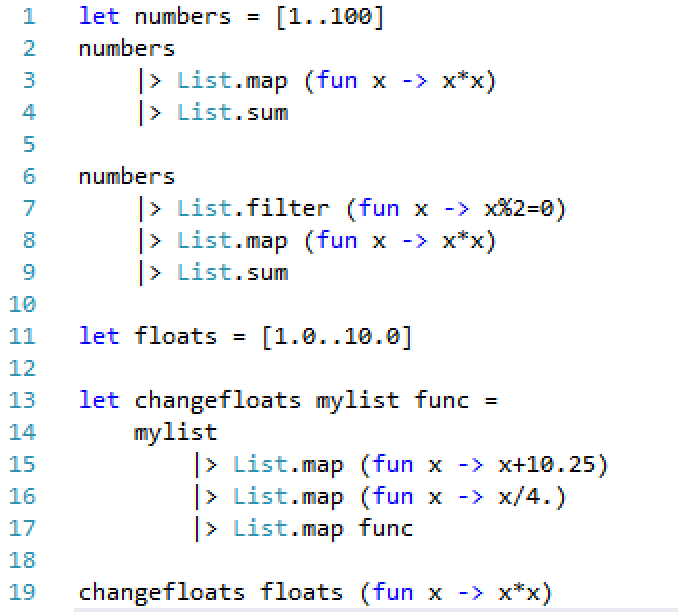 The Iterator and Disposable patterns in F#
F# provides the use keyword as an equivalent of C#’s using statement keyword (not to be confused with C#’s using directive keyword, whose F# equivalent is open)
In F#, seq is provided as a shorthand for IEnumerable
Your preference for collections should be (in descending order): list, array, seq
What is polymorphism?
Subtype polymorphism: when a data type is related to another by substitutability
Parametric polymorphism: when code is written without mention to any specific type (e.g., list of X type, array of X type)
Ad hoc polymorphism: when a function can be applied to arguments of different types
Overloading (built-in and/or custom)
Haskell: type classes
F# specific feature: statically resolved type parameters
Continuation Passing Style (a.k.a. Callbacks)
“Hey, when you’re done doing that…”
Explicitly pass the next thing to do
Provides a method of composition of functions that can alter control flow
More common than you may realize (we’ll come back to this…)
Very common in Javascript as well
Blocking I/O and You – the reason for Async
The operating system schedules sequential operations to run in a thread
If code requires external I/O, the thread running that code will block until it is complete
This is bad
Example of a blocking operation
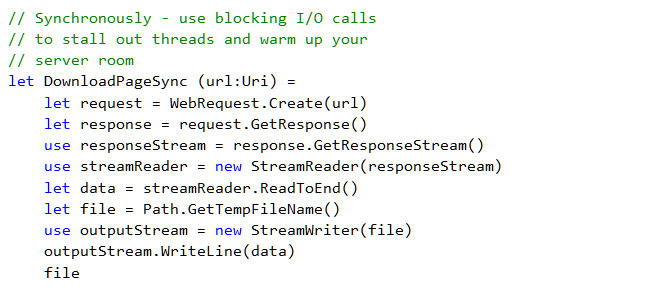 Your Web Server, Running Blocking I/O
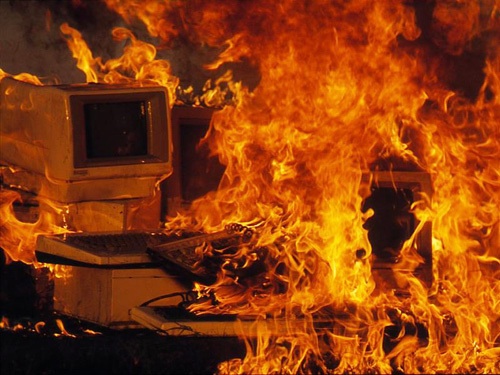 Continuation Passing Style (a.k.a. Callbacks)
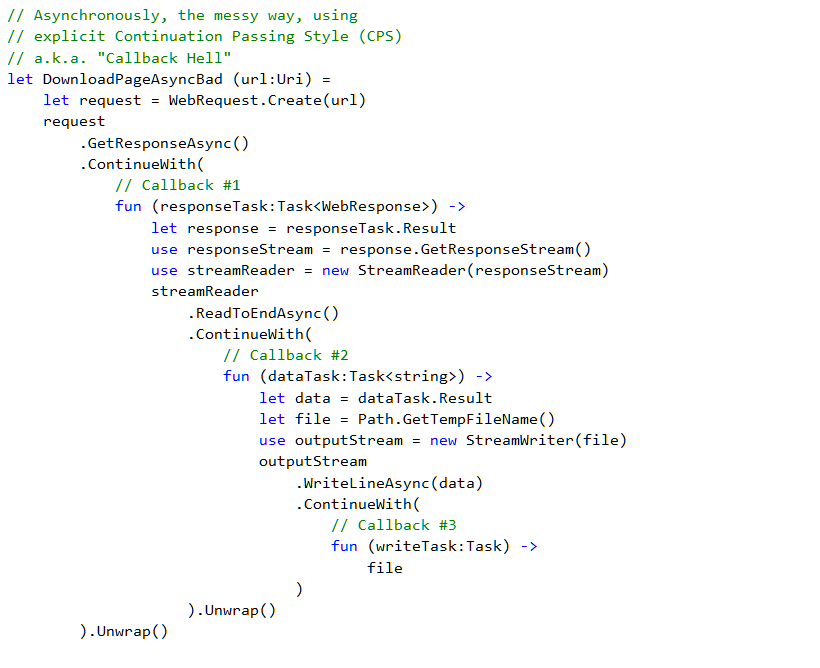 Continuation Pas Style (a.k.a Callback Hell)
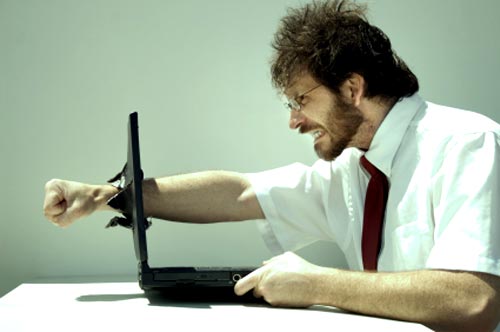 F# Async to the Rescue!
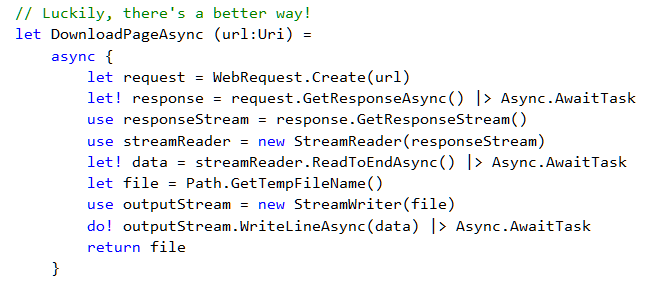 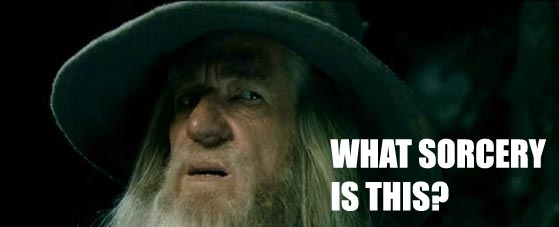 Let’s start from the beginning…
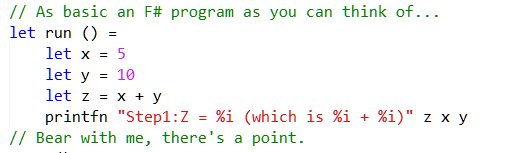 Let’s start from the beginning…
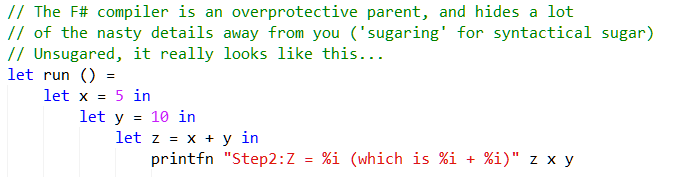 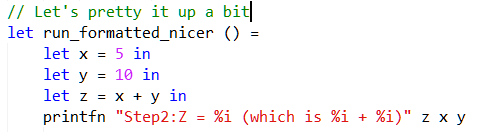 Let’s start from the beginning…
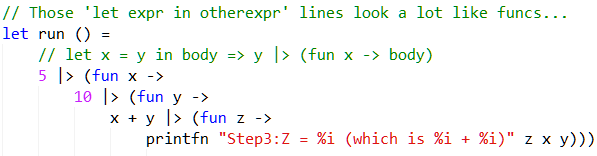 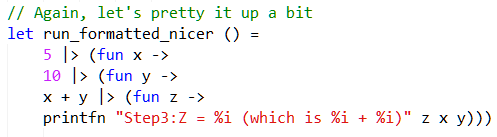 Let’s start from the beginning…
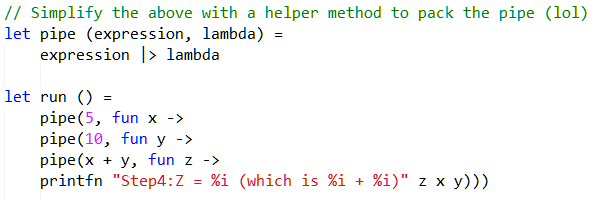 Hey, these look like callbacks!
Remember …
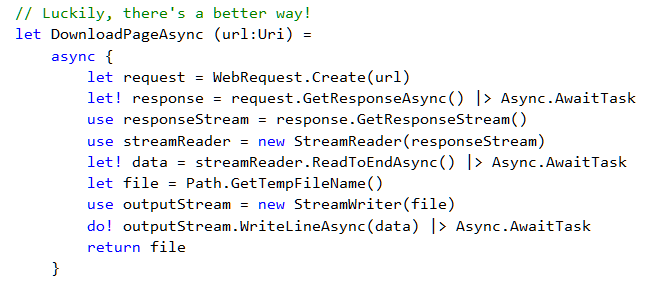 Additional libraries of interest
FsCheck: https://github.com/fsharp/FsCheck 
Canopy: http://lefthandedgoat.github.io/canopy/ 
FAKE: http://fsharp.github.io/FAKE/ 
Paket: http://fsprojects.github.io/Paket/ 
Type Providers: 
Powershell: http://fsprojects.github.io/FSharp.Management/PowerShellProvider.html 
FSharp.Data: http://fsharp.github.io/FSharp.Data/ 
FSharp.Configuration: http://fsprojects.github.io/FSharp.Configuration/
General resources
Me! 
Team leads
Slack - #fsharp channel
F# chat on SO
http://fsharp.org/ 
Twitter: #fsharp
F# channel on Functional Programming Slack
Additional reading
F# for Fun and Profit
F# Weekly
Try F#
General Resources & Additional Readings